Audience & Channels
Kevin Babb
American Cancer Society
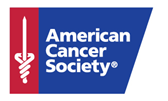 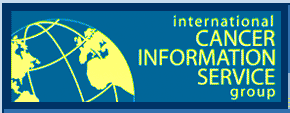 Presentation Objectives
Review National Cancer Information Center (NCIC) services and volume
Insights and learnings about cancer information provisioning and chat
Insights and learnings about cancer information provisioning and social media
2
National Cancer Information Center
Founded in 1997
Open 24 hours a day, 7 days a week
167 cancer information specialists
13 on written communications (Chat/Email/Social Media support)
3
International
~2,570
4
[Speaker Notes: Channel   Volume   Percentage

Phone    76,2695    93.61% 
Chat       29,971     3.68% 
Email      19,761     2.43% 
Social      6,996      0.29% 

Total contacts: 819423 
Social media numbers are total comments & “likes” from NCIC.
8.6% of chats last year were international.]
Is chat an ideal channel 
for cancer information provisioning?
It depends!

Successful channel for information provisioning  regarding our published information
One-to-one support, similar to phones
Have experienced challenges with more than one chat at a time due to complexity of questions and systems
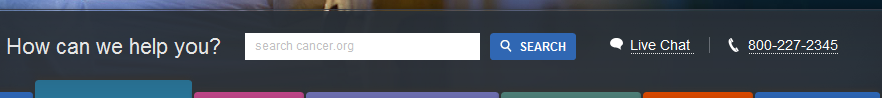 5
[Speaker Notes: -Nurse support converting to phone/email could be due to comfort levels with writing/chatting, difficulty in not having references available on cancer.org that they are sharing from…
- The majority of inquiries can be answered with general information from our medical editors, the more tailored or patient-specific information (i.e. comorbidities, previous treatment history, statistics on specific studies) are referred to our oncology nurse team. 
-international inquiries convert to email instead of phone (cost)]
Would patients and caregivers be as receptive 
to using chat as donors? 
Yes!
They are willing to share personal information and discuss detailed cancer information.
 The majority of our chats are cancer-related now, rather than donation-related.
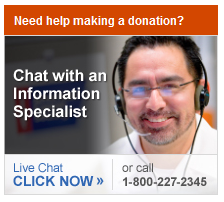 6
[Speaker Notes: -95% is 2014 average satisfaction rating- we see very high customer satisfaction in the chat channel.]
Example  Caregiver CIS Chat
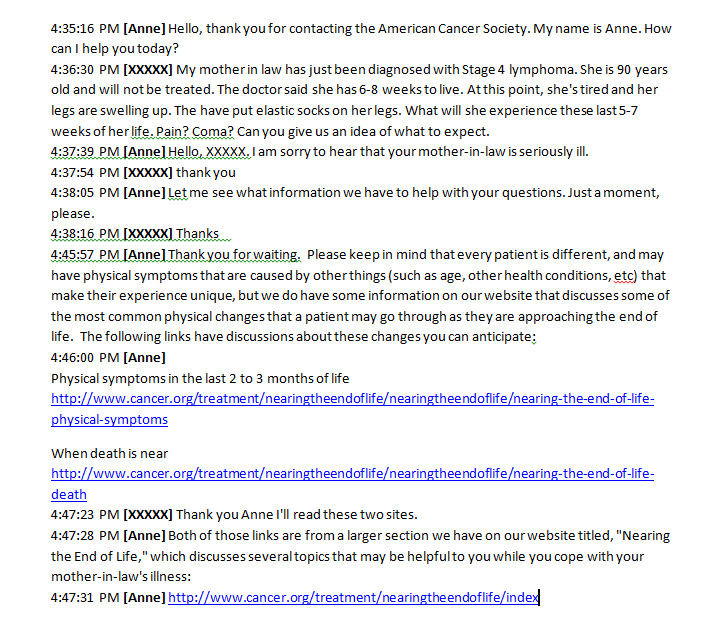 7
Example Patient  Chat
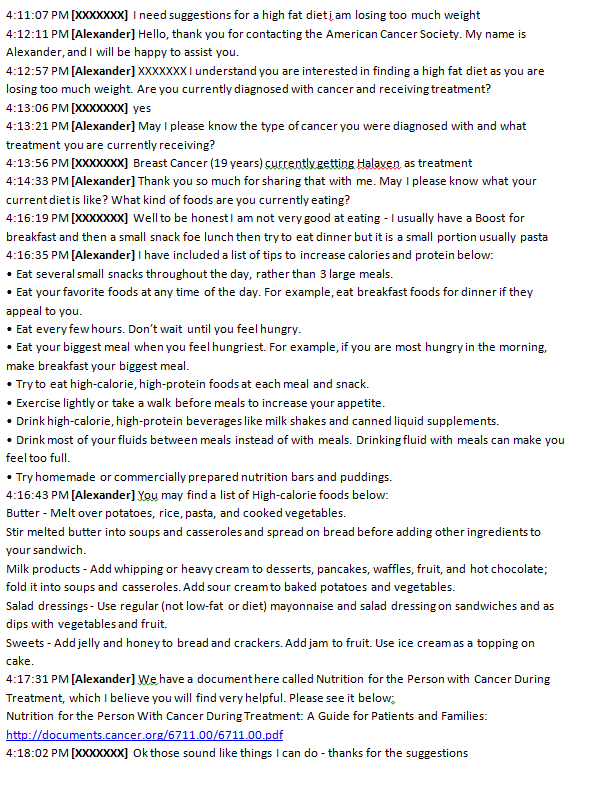 8
Lessons learned from chat
Many chat platforms provide a transcript to the chatter
Can influence volume based on website location/ accessibility of chat link
Secure channel for private information
Health details/tailored information
Personal information for services/records
Was not effective channel for complex or rare cancer information provisioning
50% of escalated chat referrals converted to phone
Requires skilled writers
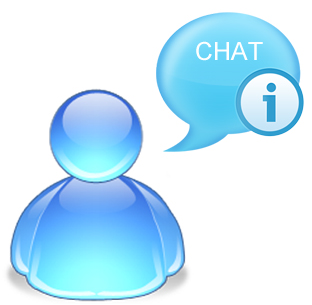 9
[Speaker Notes: Volume notes: We have chat on our global header, but started with it available on select pages.
Requires skillful writers- they must convey tone via words
Nurse chat had a 50% conversion rate to the phone.
- Need to be very clear that our lack of success could be due to structure or to comfort with providing written informaiton quickly on complex questions]
NCIC Social Media Support
NCIC specialists support the Society’s national Facebook pages
Considering expansion to support Twitter and LinkedIn
One-to-many opportunity
Demographics on our 974,600+ fans:








Allows us to reach a much younger audience than chat, which is 48% 40-59 year-olds, though 77% of our chatters are also women!
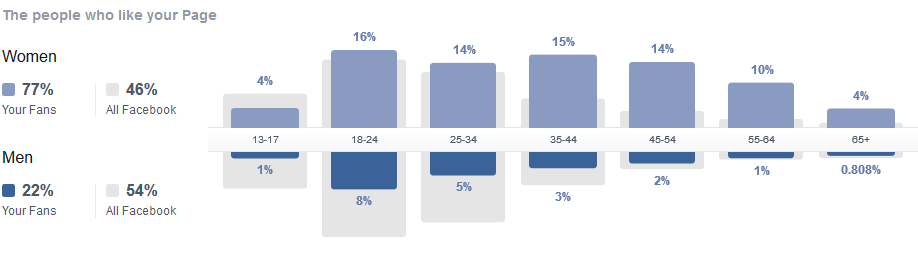 10
[Speaker Notes: Notes on expansion to Twitter/ LinkedIn:
2nd & 3rd most active social media platforms
Considering expansion of support to these areas]
Is the Cancer Information Service 
the right place for Facebook support?
Yes!
Marketing, communication, and medical departments create and post content daily, while NCIC responds to constituent comments and needs
Consistency of response across all channels
Varied hours provide better support coverage
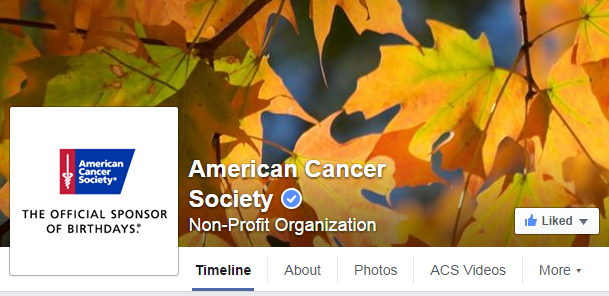 11
[Speaker Notes: Varied hours- 24/7 7 days/ week
-Constituents receive responses more quickly, SPAM & promotional posts removed faster.]
Could we address cancer information 
questions in Facebook?
For the most part
Not ideal for tailored cancer information
Unsafe to share detailed personal information
Direct basic questions to cancer.org with links


Convert to another channel when too complex to simply link to cancer.org.
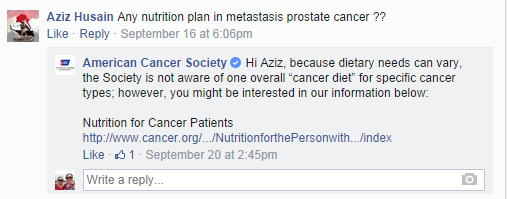 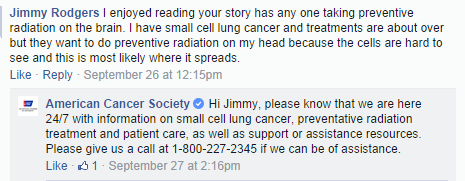 12
What information is best to share on Social?
Great vehicle for prevention and early detection message
Photos result in more comments
Links lead to increased click-through
Great opportunity to correct misinformation
Great for sharing ideas, thank-you messages, and engaging constituent base in dialogue with organization and each other
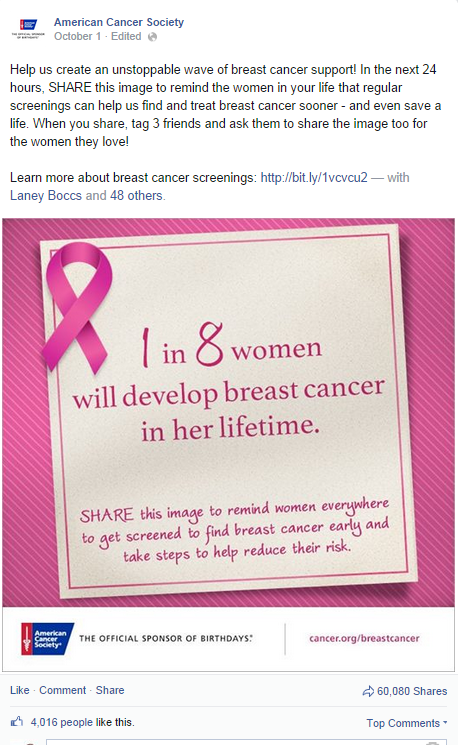 13
Colorectal Cancer Campaign Success
This image reached 1,067,008 people March 2014
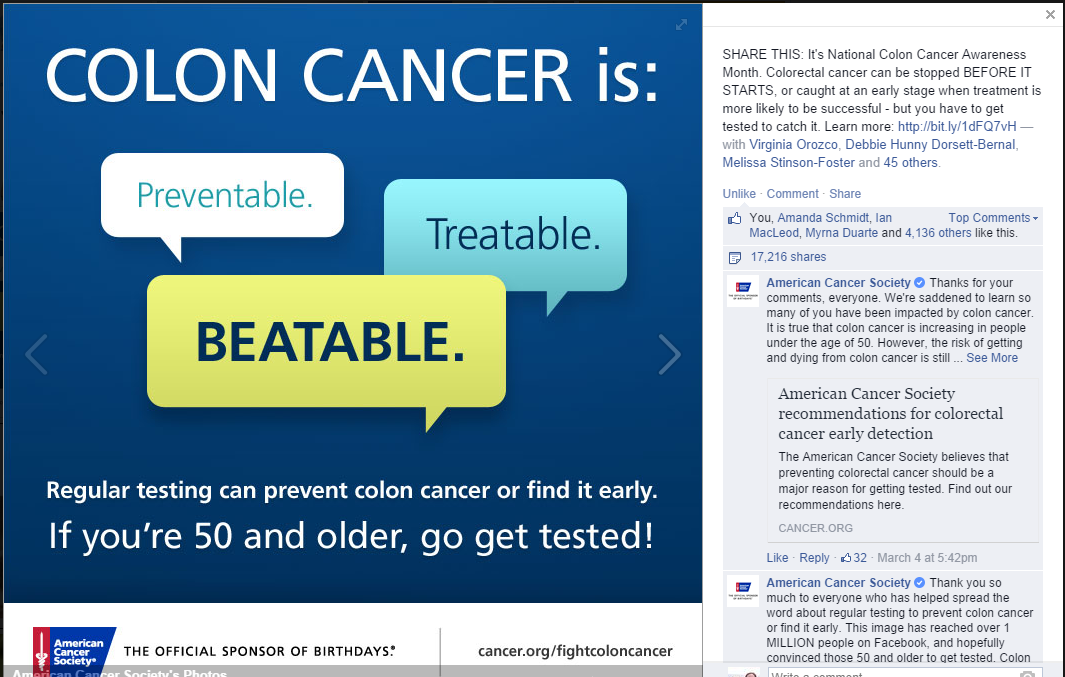 14
[Speaker Notes: With over 4,000 likes and 17,000 shares reaching over 1 million people this was our most successful Facebook image from our colorectal cancer awareness campaign March 2014. You can see the link to our information on early detection in response to one of the many comments on the image.]
15
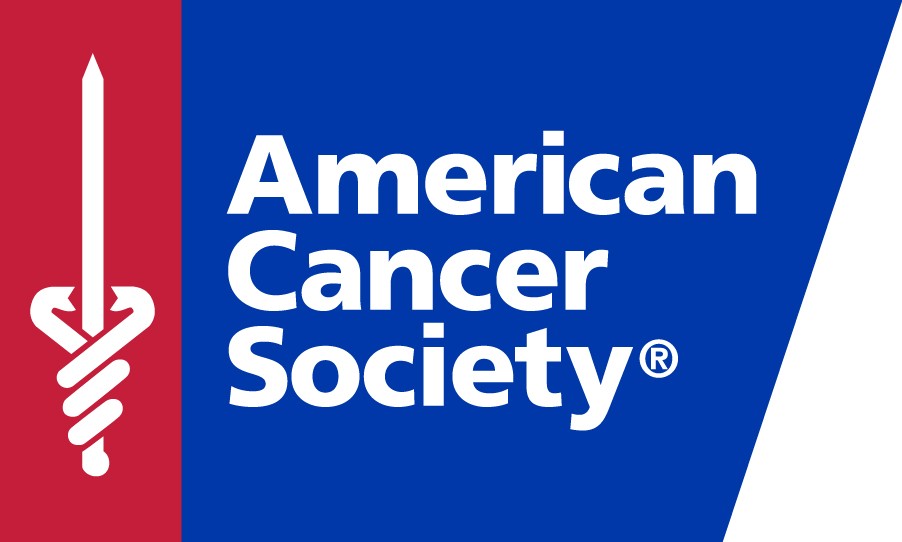